DIAGNOSTYKA UKŁADÓW MECHATRONICZNYCH
Kierunek: I ME DU
Projekt 6
Projekt 6
Dane pomiarowe do analizy (gearbox_1900rpm_70load.mat i gearbox_1900rpm_0load.mat) pobrać ze strony kursu i wczytać do przestrzeni roboczej Matlaba.

Koło zębate na wale wejściowym do przekładni ma 23 zęby.
dane: gearbox_1900rpm_70load.mat dotyczą przypadku działania układu z prędkością wału wejściowego 1900 obr/min i obciążeniem przekładni 70%.
dane: gearbox_1900rpm_0load.mat dotyczą przypadku działania układu z prędkością wału wejściowego 1900 obr/min i obciążeniem przekładni 0%.

Czas znajduje się w pierwszej kolumnie macierzy danych pomiarowych. Przyspieszenia wyskalowane w [g] znajdują się w drugiej kolumnie macierzy danych.
Projekt 6
Dla danych pomiarowych pozyskanych na stanowisku laboratoryjnym przeprowadzić analizę sygnału wykorzystując dowolnie znane operacje w dziedzinie czasu i/lub częstotliwości.
Przedstawić widmo rzędów.
Na uzyskane widmo rzędów nanieść charakterystyczne częstotliwości związane z działaniem przekładni (patrz kolejny slajd).
Przetwarzanie sygnału doskonalić w celu wykrycia w widmie rzędów jak największej liczby charakterystycznych częstotliwości.
Projekt 6
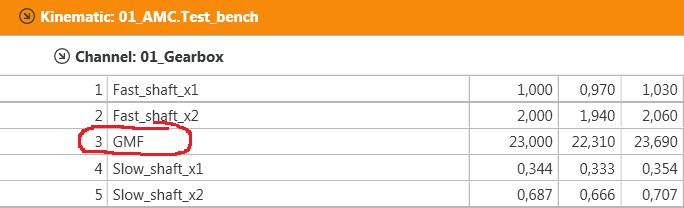